Academic Staff Training 

Fostering Student Engagement in class & online: 
How to do this
T. Fola-Adebayo
GNS Dept
            The Federal University of Technology
GLOBAL UPTAKE OF TECHNOLOGY
The global growth and uptake of technology has been high in advanced countries resulting in global investments of the United States reaching $18.66 billion in 2019 (El Said, 2021), and an estimated $350 billion by 2025 (World Economic Forum, 2020).
The annual growth rate of enrolment online in 2015 saw rapid increase of well over 30% each year, the number of students offering at least one online course grew to 34.7% of the population of learners globally (DAAD, 2020).
The outbreak of the covid-19 pandemic led to restrictions on physical interactions in classrooms, and this led to a further rise in the number of students taking advantage of distance learning.
The pandemic marked a watershed in pedagogic practice in higher education (HE), globally. The reality of the pandemic highlighted the need to quickly embrace online learning and transfer our courses from face-to-face to online platforms.
The sudden shift to online platforms created challenges for higher education institutions (HEIs) in sub-Saharan Africa where the uptake of the adoption and deployment of technology is rather low. Key among the many challenges faced by HEIs was the urgent need to switch to online platforms.
This sudden shift was worsened by the fact that it was done without the necessary pedagogical content knowledge (PCK) on the part of teachers. This kind of knowledge requires careful design of online courses and systematic organization of students’ learning experience in order to facilitate learning, student engagement and the convergence of cognitive, social and teaching presences.
Need for this training exercise
Equip Teachers with skills that will help them integrate technology in teaching and learning 
Foster learner engagement
Guarantee quality assurance
Expand students’ learning spaces
Produce knowledge creators, not consumers of information
Teach students relevant ICT skills and competencies- visa for participating in 21st century academic discourse
Fostering Student Engagement
The three Musketeers: Cognitive, Social and Teaching Presences.
 Garrison et al (2000) present a conceptual framework that specifies the elements that are crucial for a successful higher education experience. This is captured in the interplay of three core elements: Cognitive Presence, Social Presence and Teaching Presence (multidimensional, interdependent and must combine to create an educational experience).
BLENDED LEARNING?
BL


A paradigm shift where the emphasis moves from teaching to learning (Nunan, George and McCausland, 2000).
A pedagogic design that encourages students to learn interactively and collaboratively, and at their own pace and time
BL is the convergence of text-based     asynchronous Internet-based learning with face-to-face approaches.
Blended Learning:
Takes into account the quality and quantity of the interaction that will be generated, and the sense of engagement in a community of inquiry and learning.  
Facilitates ubiquitous learning, simultaneous independent and collaborative learning experience.
Promotes the establishment of a community of learning that comprises three key elements in a learning encounter: cognitive, social and teaching presences.
BENEFITS OF BLENDED LEARNING:
Pedagogic richness, accessibility to knowledge, social interaction, learner control and choice, cost effectiveness and ease of revision reinforcement of student’s learning autonomy, reflective thinking and powers of research (Tam, 2000)
MORE BENEFITS:
Promotes meaning and enhanced educational experiences
Facilitates critical thinking + higher-order learning, and deep thinking which moves through distinct phases of triggering event, exploration, integration and application
Facilitates the creation of community of learning and the development of the skill of teamwork
Community of Inquiry Model
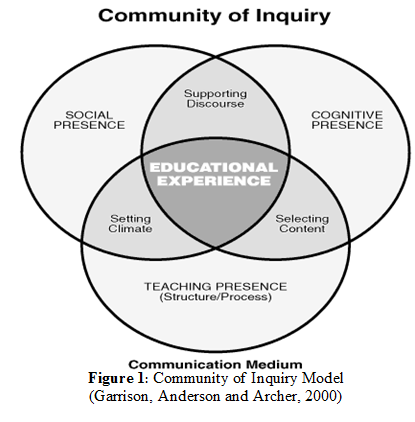 The interdependency of these 3 elements in an online environment helps to create a community that gives room for critical discourse, critical thinking and reflection among learners.
Cognitive Presence?
Cognitive Presence refers to “the extent to which learners are able to construct and confirm meaning through sustained reflection and discourse in a critical community of inquiry” (Garrison, Anderson and Archer, 2001: 11). This component comprises four phases: triggering event, exploration, integration, and resolution.
Social Presence?
Social Presence is the “ability of participants in the Community of Inquiry to project their personal characteristics into the community, thereby presenting themselves to the other participants as ‘real people’ ” (Garrison et al., 2000: 89). Three constructs:
affective expression, 
open communication
group cohesion.
Teaching presence?
Teaching presence is defined as “the design, facilitation and direction of cognitive and social processes for the purpose of realizing personally meaningful and educationally worthwhile learning outcomes” (Anderson, Rourke, Garrison and Archer, 2001: 5). The activities: 
Instructional design and organisation, 
facilitating discourse and
direct instruction.
TP focuses on the functions of the teacher to communicate instructional design and organisation to students, facilitate useful discourse among learners, and provide direct instruction in a way that will engage students to effectively take part in the learning process and learn from discussions at hand.
1st indicator of TP: Design and organisation
Refers to the role of the teacher in establishing curriculum contents, learning activities and timelines. The teacher plans and organises learning activities, assigns roles to students, and determines their interaction pattern.
2nd indicator of TP: Facilitating discourse
Facilitating discourse involves the role of the teacher in helping students to understand the topics discussed. The teacher use TP to engage students in interacting and building on the information provided in the course materials. TP influences the creation and sustainability of social and cognitive presence.
3rd Indicator of TP: direct instruction
This refers to the intellectual and scholarly leadership the teacher provides based on his or her subject matter expertise.
DI is done by providing academic support for students by “presenting content and questions, focusing and summarizing discussion, confirming discussion, confirming understanding, diagnosing misperceptions, injecting knowledge from diverse sources, and responding to technical concerns” (Garrison et al., 2001).
How to foster the 3 presences
Cognitive Presence
Social Presence
Teaching Presence
Fostering Social Presence
Concept of Ubuntu
Diversity = management of relationship. 
Diversity is about interconnections and similarities between what looks different. Bishop Tutu calls it ‘the gift that Africa is going to give to the world’. Ubuntu means ‘I am a person through other persons’ or ‘I am because you are, you are because we are’.
1. Build trust.
 It forms the basis of our drive to contribute and engage online and trust is even referred to as the glue of relationships. Building an online community where there is open and enthusiastic interaction requires the facilitator to be a trust and relationship builder. 
Establish ground rules
2. Model the behaviour  you wish to see and engage with participants as your authentic self. 

3. Show respect and validate the different contributions of participants.

4. Encourage participants to move beyond the safe spaces of who and what they know and to be open to new and different experiences. 

5. Encourage pair, peer, group work to break the ice.
6. Know your role: a conductor, orchestrator, ‘arrangee’
WHO AM I?
My name is Titi Fola-Adebayo, a lecturer in the General Studies Unit of the Federal University of Technology, Akure, Nigeria.  It’s quiet where I am. I am working from home, courtesy of the lockdown over the Covid 19 pandemic. I told my family ‘Mum’s in School’, a little blackmail to get away from distractions from them, and to have some leeway to do some work! I am busy learning how to facilitate online, while my children, for the umpteenth time, are busy making countless trips to the kitchen, refrigerator and back again. The sky is a lovely blend of light blue and gray, and from I am sitting, I can hear the gentle flutter of the branches of our neighbour’s tall palm trees. To the right of the table where I am working, is a vase of beautiful red and pink roses, my favourite flowers.
Thank you for your attention